早自修7:50~8:05  MSSR晨讀請安靜閱讀
8:05發平板
[Speaker Notes: 注意：若要變更此投影片上的影像，請選取該影像並將它刪除。然後按一下預留位置中的 [圖片] 圖示
以插入您自己的影像。]
週三課表
綜班乳品國護眼數
打菜/量體溫、用餐
12:15潔牙、午睡
下課５分鐘～記得喝水 上廁所 室外走走 望遠凝視
缺交作業 請靜思反省 加強學習
[Speaker Notes: 注意：若要變更此投影片上的影像，請選取該影像並將它刪除。然後按一下預留位置中的 [圖片] 圖示
以插入您自己的影像。]
第一節 綜合課
環保議題專題研究分組報告
(老師示範小組預演)
決定各組上台順序
每組10分鐘(響鈴)
未達5分鐘扣5分
超過15分鐘扣5分
602默契：聽到【謝謝大家】，快速拍手10下，停
下課１０分鐘～記得喝水 上廁所 室外走走 望遠凝視
缺交作業 請靜思反省 加強學習
[Speaker Notes: 注意：若要變更此投影片上的影像，請選取該影像並將它刪除。然後按一下預留位置中的 [圖片] 圖示
以插入您自己的影像。]
第二節 班級時間
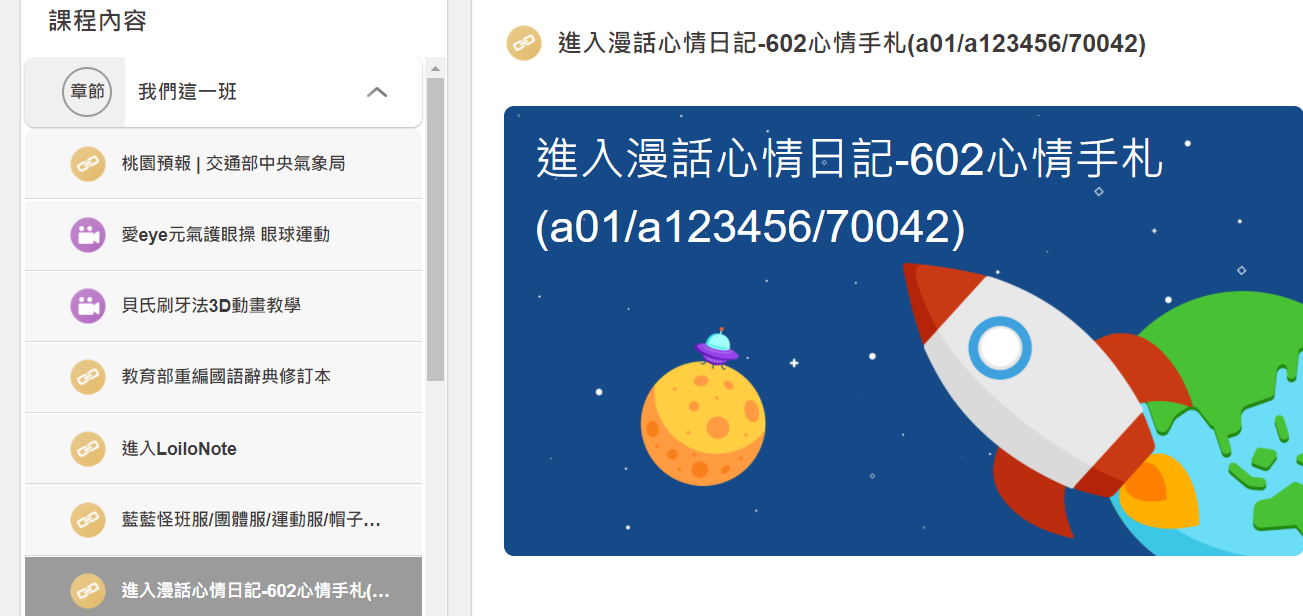 學習吧-我們這一班
漫話心情日記
【602心情手札】
帳號a01(座號)密碼a123456
輸入【姓名】【生日】按【前往下一步】選好角色，按【前往下一步】
選好5個喜歡的顏色按【前往下一步】選好5個討厭的顏色按【前往下一步】
按【開始使用】按【好的】再按【首頁】
按【我要寫日記】
看影片【漫話心情日記使用流程】換你試試看，完成自己的專屬漫畫日記
下課15分鐘～喝完乳品再下課 容器洗乾淨 回收排整齊 桌面收乾淨 椅子靠攏再離開
缺交作業 請靜思反省 加強學習
[Speaker Notes: 注意：若要變更此投影片上的影像，請選取該影像並將它刪除。然後按一下預留位置中的 [圖片] 圖示
以插入您自己的影像。]
第三節 國語課護眼完再下課
1200單
依成績寫筆記

考國6小考
89以下語詞＊1行 句子＊390以上　語詞＊2 句子＊1
圈國7語詞
第四節 數學課
數4線上評量
11:05開始開放測驗
未達８０分請紙本補考
完成測驗後
因材網4-4
數重32
數作10-11

11:50收平板
午餐時間
１２：１５潔牙
  １２：２５午睡
[Speaker Notes: 注意：若要變更此投影片上的影像，請選取該影像並將它刪除。然後按一下預留位置中的 [圖片] 圖示
以插入您自己的影像。]
整理抽屜 椅下淨空
地面整潔 桌子對線 
檢查物品 排隊放學

聽廣播進行防疫分流放學
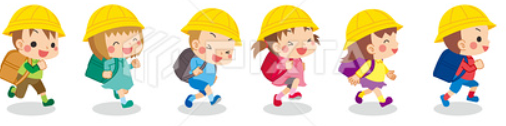 [Speaker Notes: 注意：若要變更此投影片上的影像，請選取該影像並將它刪除。然後按一下預留位置中的 [圖片] 圖示
以插入您自己的影像。]
學習吧-我們這一班-桃園天氣預報隨時留意天氣變化，請保重身體!
天雨帶雨具天冷帶外套
[Speaker Notes: 注意：若要變更此投影片上的影像，請選取該影像並將它刪除。然後按一下預留位置中的 [圖片] 圖示
以插入您自己的影像。]